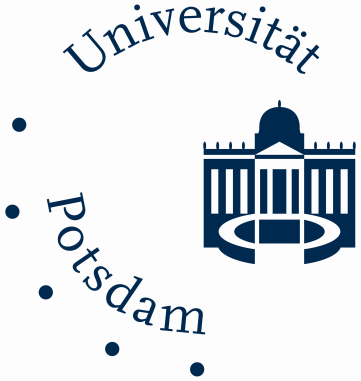 Bayesian Clustering for Email Campaign Detection
Peter Haider & Tobias Scheffer
University of Potsdam
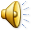 Email Campaign Detection
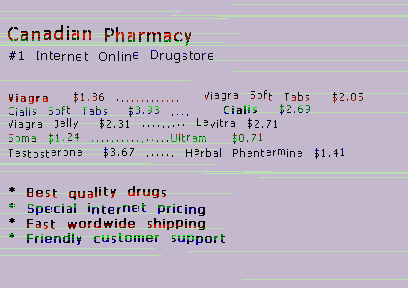 $drug1   $price1  $drug2  $quantity $price2                   .
$salutation, This is $firstname $lastname. Our $organisation confirms you $acceptance for a $volume loan for a $payment.
Probabilistic
templates
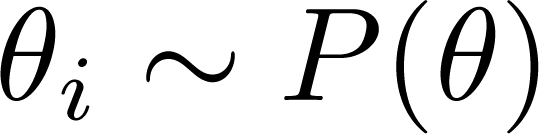 Generated
examples
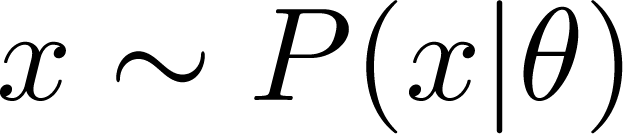 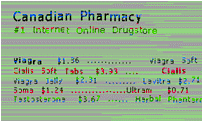 Hello, This is Terry Hagan. 
Our company confirms you are legible for a $250.000 loan for a $380.00/month.
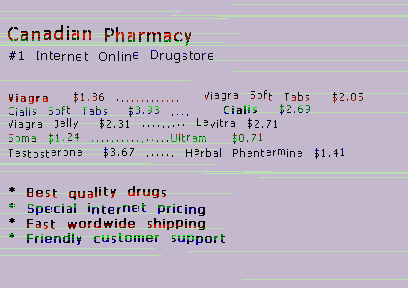 Dear Mr/Mrs, This is Brenda Dunn. 
Our office confirms you can get a $228.000 loan for a $371.00 per month payment.
Dear friend,
nothing 
specific 
whatsoever.
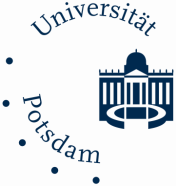 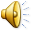 Peter Haider & Tobias Scheffer: Bayesian Clustering for Email Campaign Detection
Email Campaign Detection
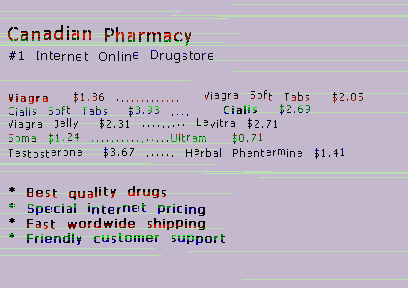 $drug1   $price1  $drug2  $quantity $price2                   .
Set of objects
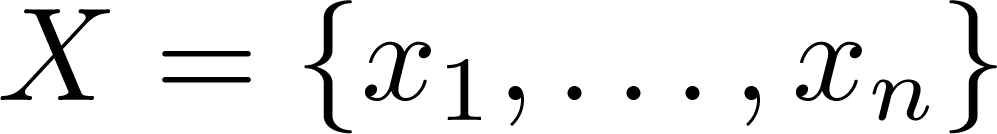 Cluster according to
their sources
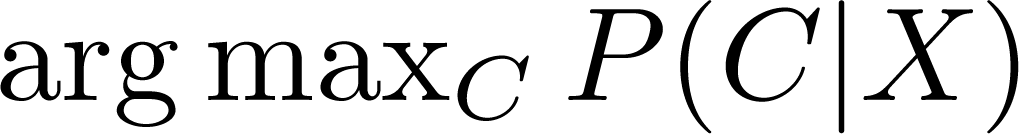 ?
Joint likelihood: integrate out parameters
$salutation, This is $firstname $lastname. Our $organisation confirms you $acceptance for a $volume loan for a $payment.
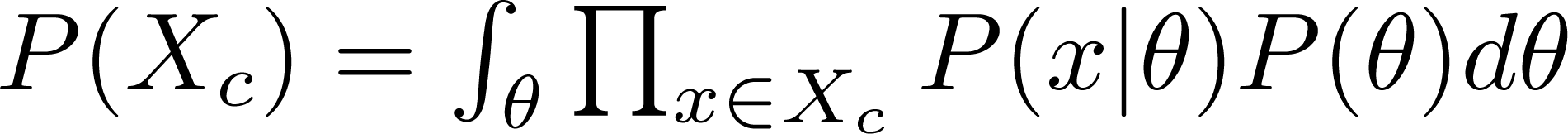 Hello, This is Terry Hagan. 
Our company confirms you are legible for a $250.000 loan for a $380.00/month.
Hello, This is Terry Hagan. 
Our company confirms you are legible for a $250.000 loan for a $380.00/month.
Hello, This is Terry Hagan. 
Our company confirms you are legible for a $250.000 loan for a $380.00/month.
Hello, This is Terry Hagan. 
Our company confirms you are legible for a $250.000 loan for a $380.00/month.
?
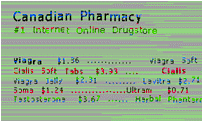 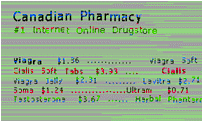 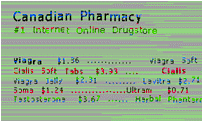 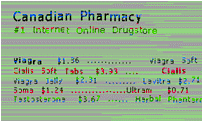 Dear friend,
nothing 
specific 
whatsoever.
Dear friend,
nothing 
specific 
whatsoever.
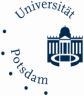 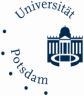 Peter Haider & Tobias Scheffer: Bayesian Clustering for Email Campaign Detection
Spam Filtering
Incoming emails
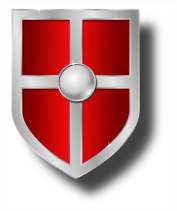 Hello, This is Terry Hagan. 
Our company confirms you are legible for a $250.000 loan for a $380.00/month.
Hello, This is Terry Hagan. 
Our company confirms you are legible for a $250.000 loan for a $380.00/month.
Hello, This is Terry Hagan. 
Our company confirms you are legible for a $250.000 loan for a $380.00/month.
Hello, This is Terry Hagan. 
Our company confirms you are legible for a $250.000 loan for a $380.00/month.
Clustered emails in spam trap
Inbox: filter according to threshold on conditional likelihood
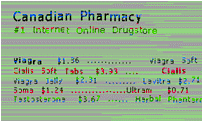 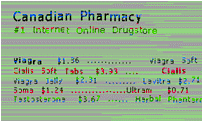 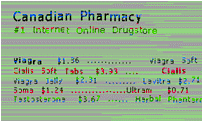 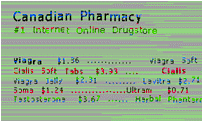 Dear friend,
nothing 
specific 
whatsoever.
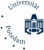 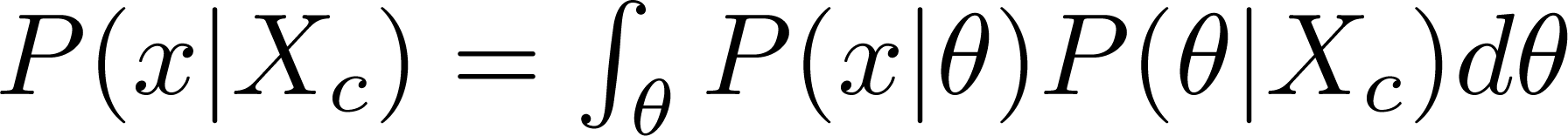 Peter Haider & Tobias Scheffer: Bayesian Clustering for Email Campaign Detection
Problem Setting
Unknown number of sources   with hidden parameters.

Set of objects, generated from several sources.

Goal: Find most likely clustering of objects according to their source.
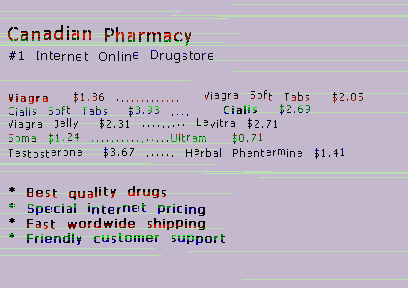 $drug1   $price1  $drug2  $quantity $price2                   .
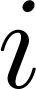 $salutation, This is $firstname $lastname. Our $organisation confirms you $acceptance for a $volume loan for a $payment.
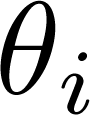 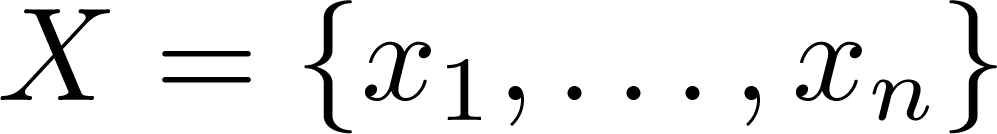 Hello, This is Terry Hagan. 
Our company confirms you are legible for a $250.000 loan for a $380.00/month.
Hello, This is Terry Hagan. 
Our company confirms you are legible for a $250.000 loan for a $380.00/month.
Hello, This is Terry Hagan. 
Our company confirms you are legible for a $250.000 loan for a $380.00/month.
Hello, This is Terry Hagan. 
Our company confirms you are legible for a $250.000 loan for a $380.00/month.
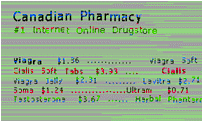 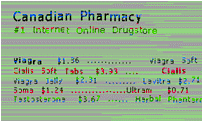 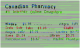 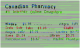 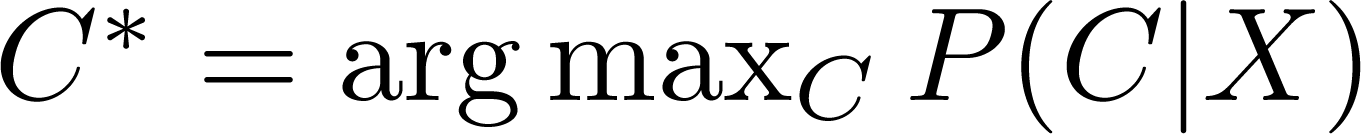 Dear friend,
nothing 
specific 
whatsoever.
Dear friend,
nothing 
specific 
whatsoever.
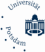 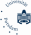 Peter Haider & Tobias Scheffer: Bayesian Clustering for Email Campaign Detection
Outline
Review: Closed-form solution for Bayesian clustering with independent binary features.
Feature transformation that allows arbitrary dependencies in input space.
Optimization problem and algorithm for learning feature transformation.
Case study: Filtering spams through campaign detection.
Peter Haider & Tobias Scheffer: Bayesian Clustering for Email Campaign Detection
Bayesian Clustering with Independent Binary Features
Factorize likelihood and prior over dimensions.



Analytical forms of joint likelihood and predictive probability.
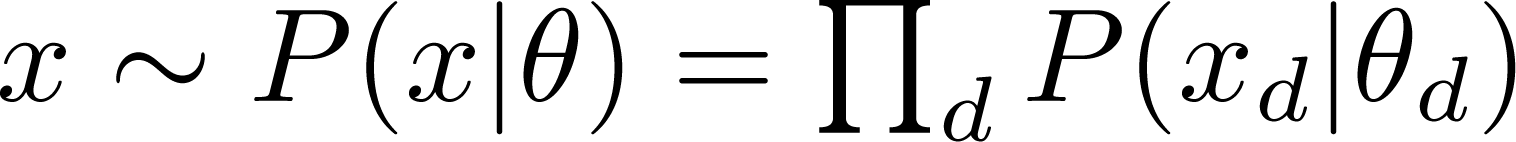 $salutation, This is $firstname $lastname. Our $organisation confirms you $acceptance for a $volume loan for a $payment.
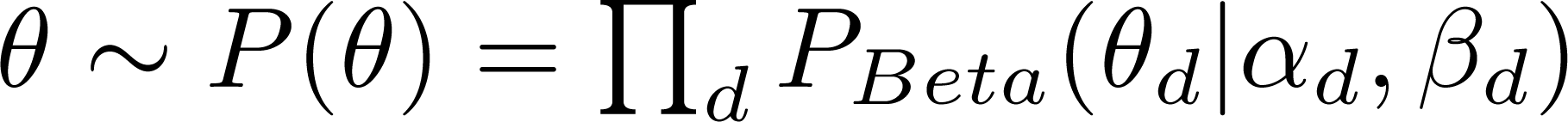 Hello, This is Terry Hagan. 
Our company confirms you are legible for a $250.000 loan for a $380.00/month.
Hello, This is Terry Hagan. 
Our company confirms you are legible for a $250.000 loan for a $380.00/month.
Hello, This is Terry Hagan. 
Our company confirms you are legible for a $250.000 loan for a $380.00/month.
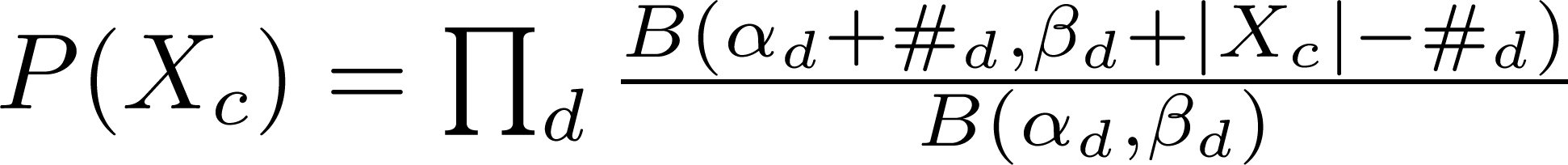 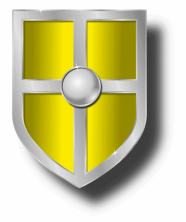 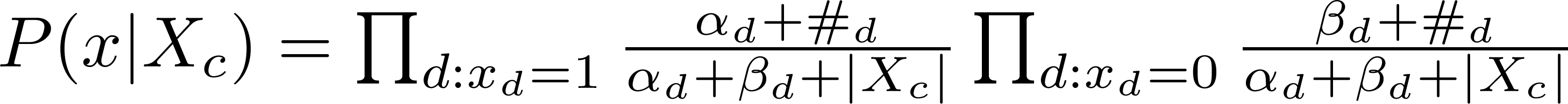 Peter Haider & Tobias Scheffer: Bayesian Clustering for Email Campaign Detection
Feature Transformation
Independence assumption inappropriate.
Transform features into different space, where dimensions are (more or less) independent.
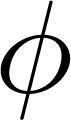 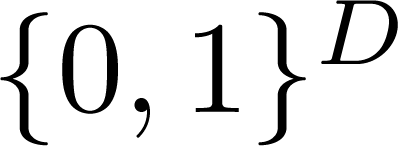 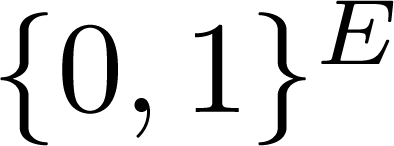 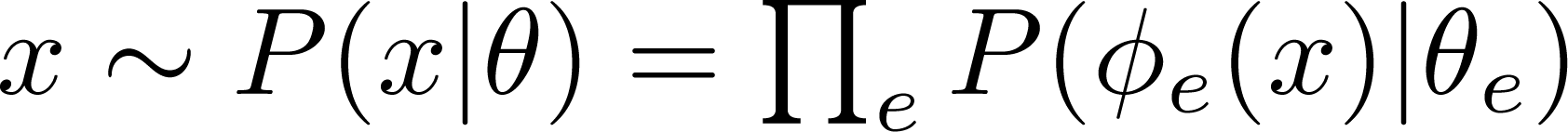 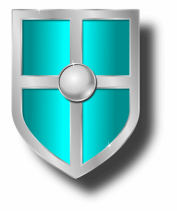 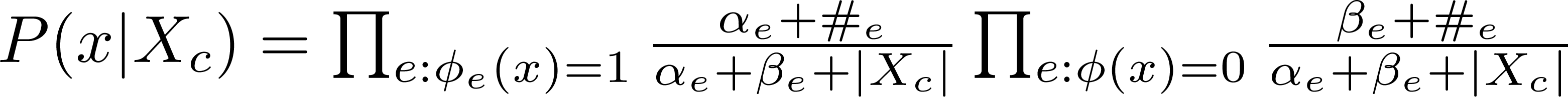 Peter Haider & Tobias Scheffer: Bayesian Clustering for Email Campaign Detection
How Do We Get    ?
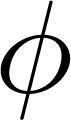 Approximate true predictive distribution.




Ensure that approximation is suitable as probability distribution.
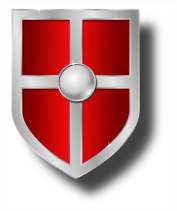 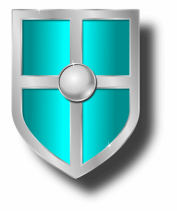 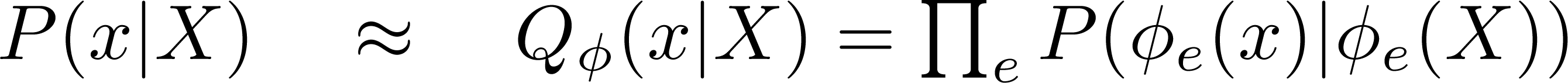 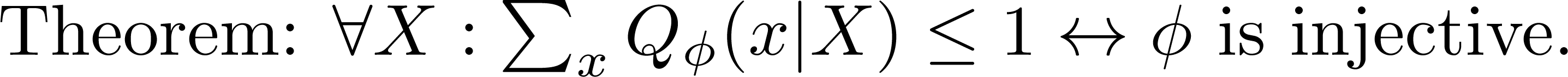 Peter Haider & Tobias Scheffer: Bayesian Clustering for Email Campaign Detection
What Does     Look Like?
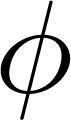 Construct    from elementary Boolean operations.






Search space: all concatenations
Includes all possible binary transformations.
Injective, sparsity preserving.
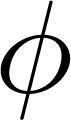 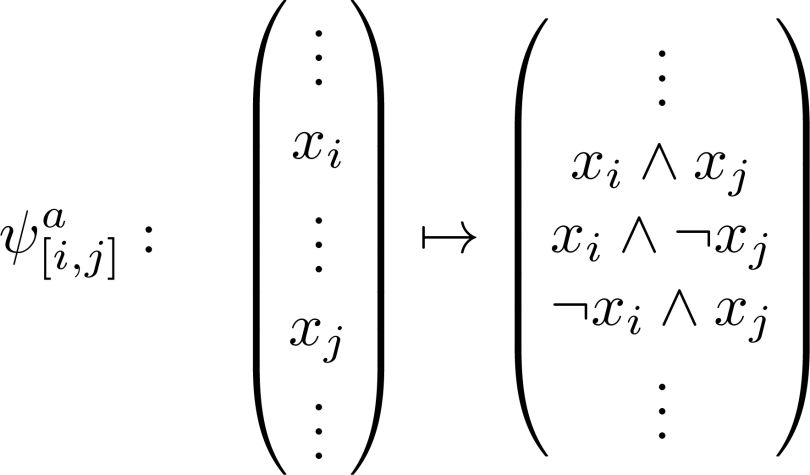 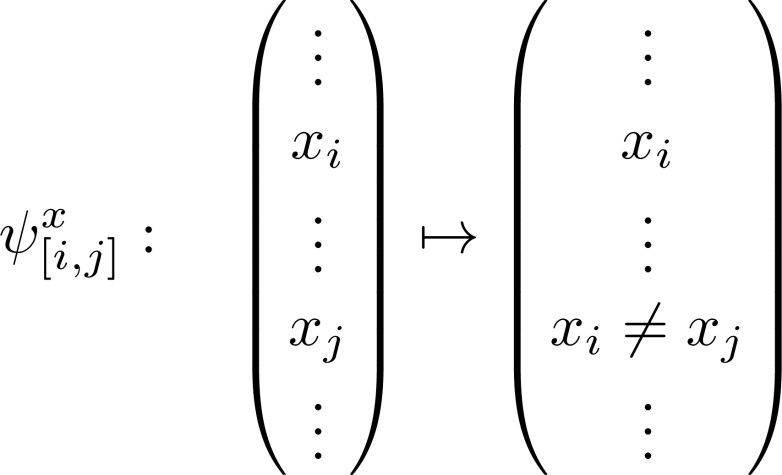 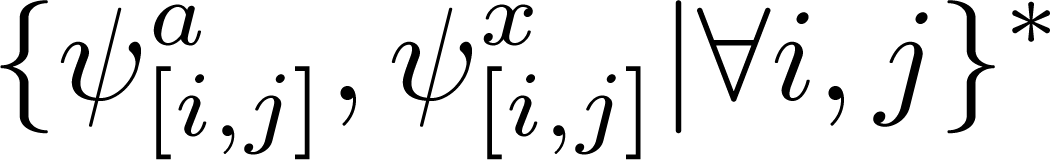 Peter Haider & Tobias Scheffer: Bayesian Clustering for Email Campaign Detection
How To Find The Optimal    ?
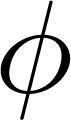 Minimize expected Kullback-Leibler divergence between true and approximated predictive distribution:



Approximate expectation by sum over empirical sample S:
	Optimization problem:
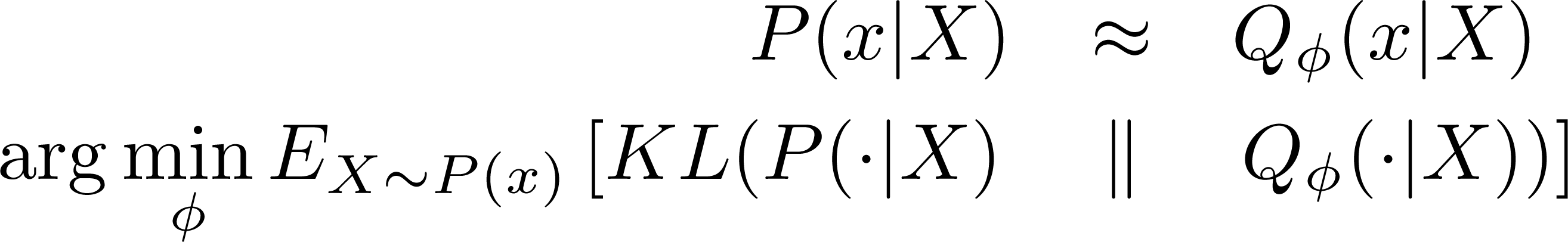 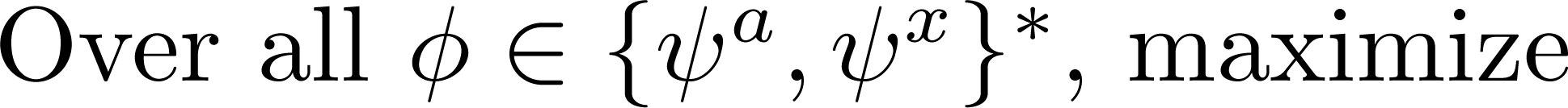 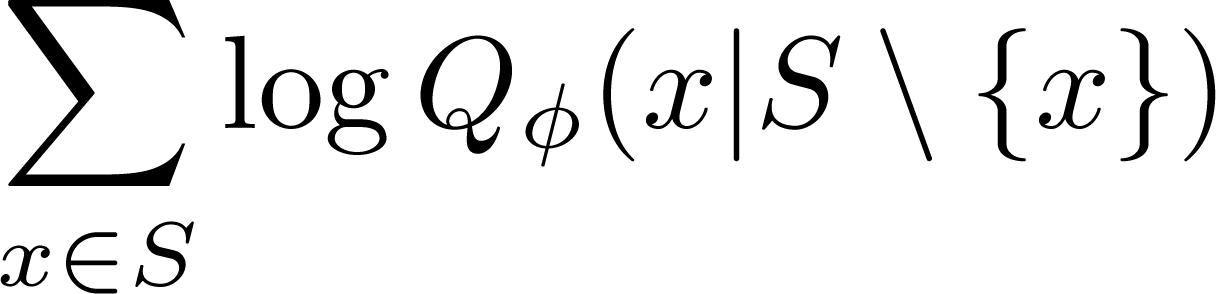 Peter Haider & Tobias Scheffer: Bayesian Clustering for Email Campaign Detection
Feature Transformation: Algorithm
Non-convex optimization problem  greedy procedure.
Algorithm:
Start with identity transformation
Repeat
  
 
Until convergence.
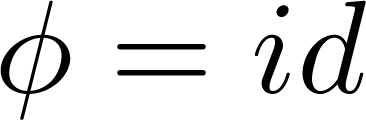 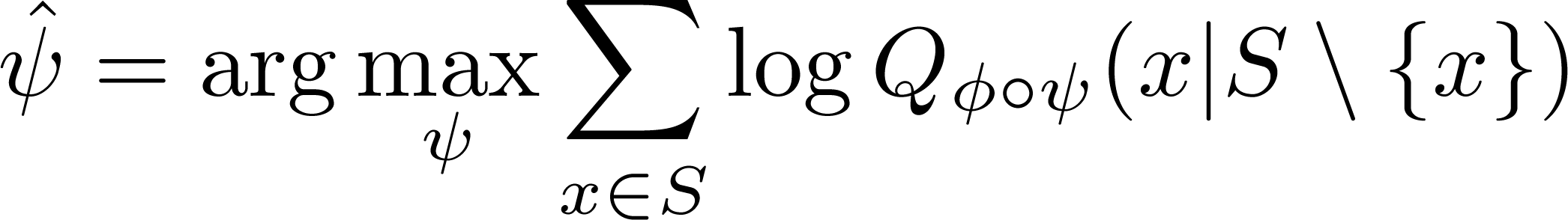 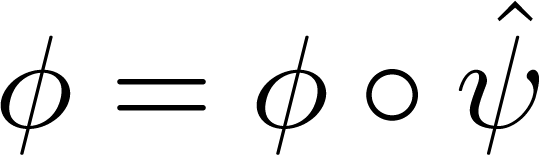 Peter Haider & Tobias Scheffer: Bayesian Clustering for Email Campaign Detection
Feature Transformation: Example
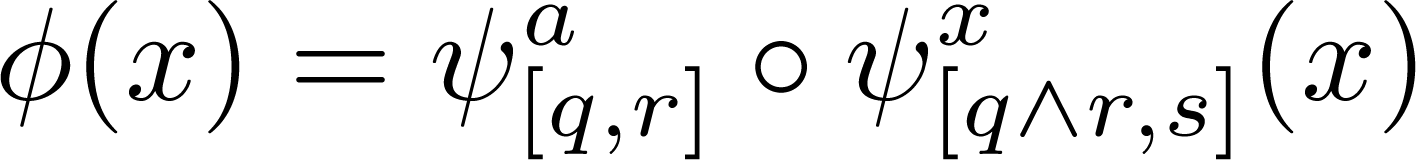 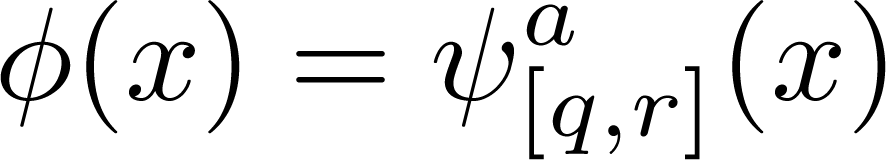 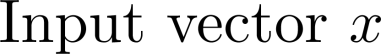 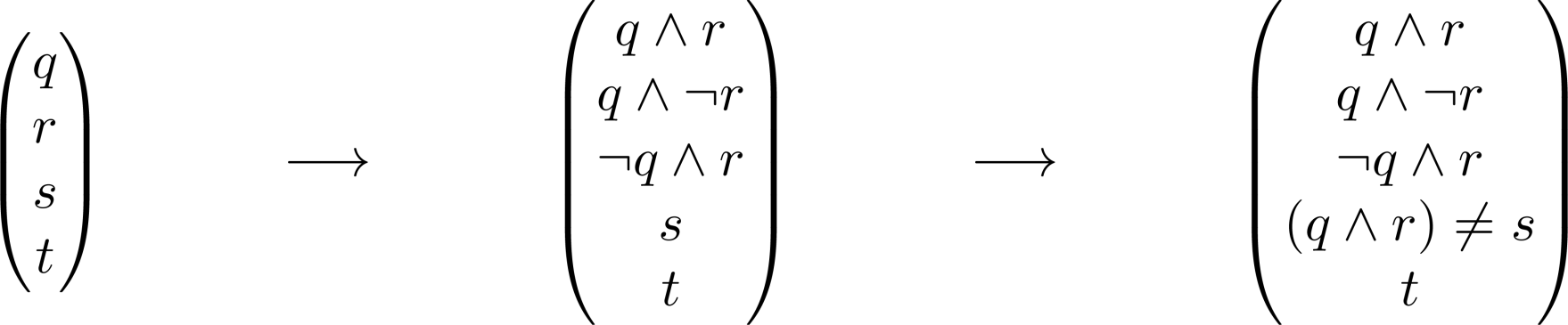 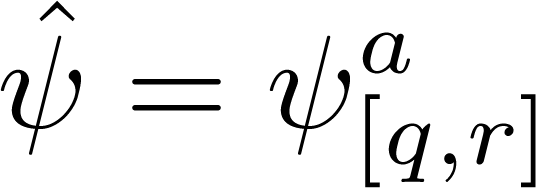 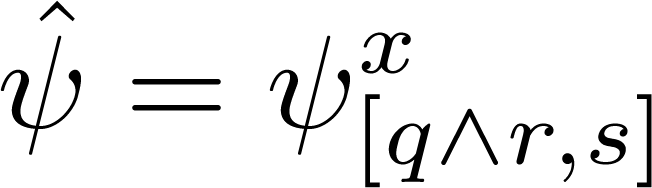 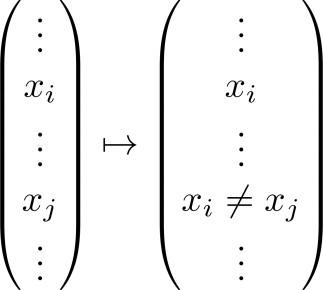 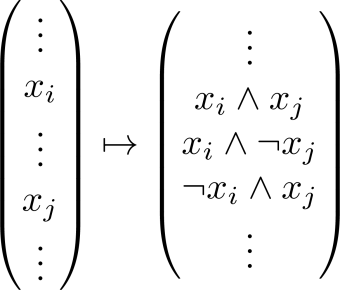 Peter Haider & Tobias Scheffer: Bayesian Clustering for Email Campaign Detection
Sequential Bayesian Clustering
Cluster according to
their sources
Each step: most likely cluster
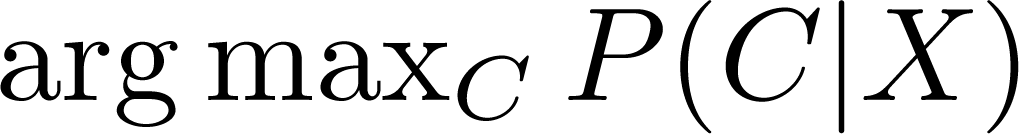 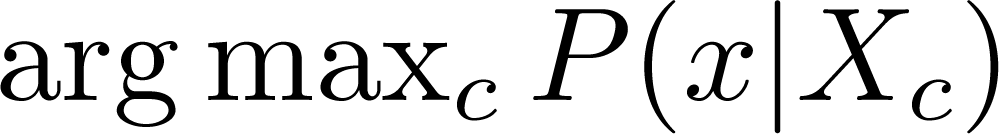 Hello, This is Terry Hagan. 
Our company confirms you are legible for a $250.000 loan for a $380.00/month.
Hello, This is Terry Hagan. 
Our company confirms you are legible for a $250.000 loan for a $380.00/month.
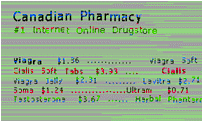 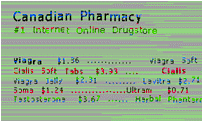 Dear friend,
nothing 
specific 
whatsoever.
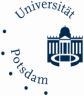 Peter Haider & Tobias Scheffer: Bayesian Clustering for Email Campaign Detection
Case Study: Email Campaign Detection
Generally: no ground truth for unsupervised clustering.
Natural evaluation criterion for email campaign detection:  contribution to accurate filtering of spam.
Test stream:
mixture of
 62,662 spams
 36914 non-spams
Spam trap stream:
 window of 5,000 most recent spams
 total: 69,625
 sequential clustering of window.
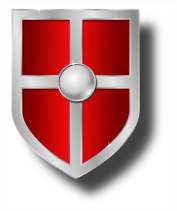 Decision criterion:
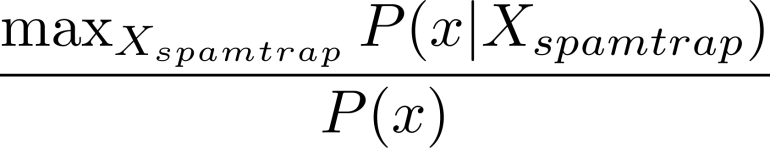 Peter Haider & Tobias Scheffer: Bayesian Clustering for Email Campaign Detection
Setting 1: Non-Spams from Test Distribution Available
Non-spams for training: 10,000 emails from same distribution as test non-spams.
Optimistic setting, since in practice test distribution differs from training distribution.
Compare:
Peter Haider & Tobias Scheffer: Bayesian Clustering for Email Campaign Detection
Results
Tune hyperparameters for maximum number of true positives at zero false positives.








Increase of true positive rate with Bayesian clustering with feature transformation over SVM.
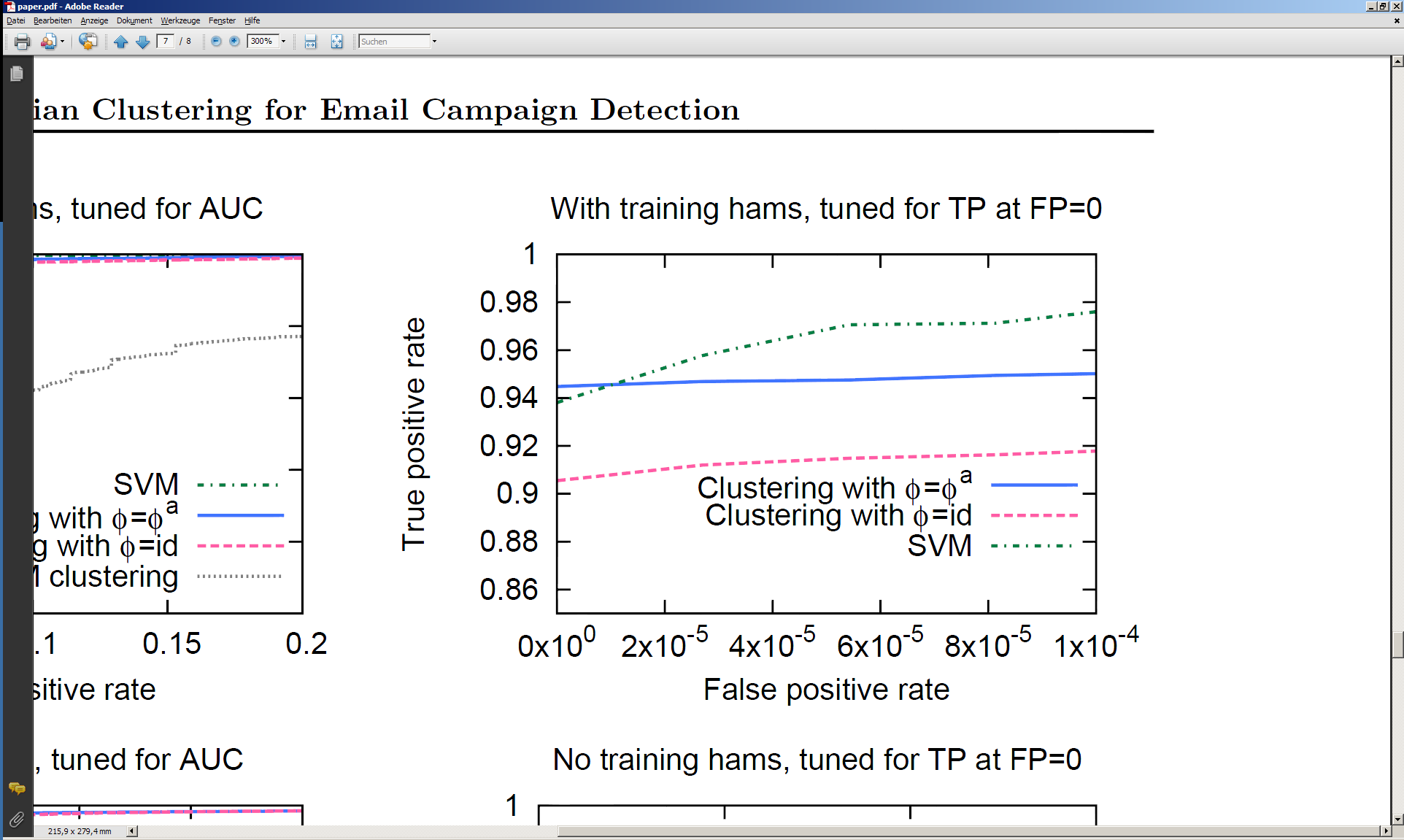 Peter Haider & Tobias Scheffer: Bayesian Clustering for Email Campaign Detection
Setting 2: No Non-Spams from Test Distribution Available
No non-spams for training.
Evaluate performance on entirely unknown non-spams.

Compare:
Peter Haider & Tobias Scheffer: Bayesian Clustering for Email Campaign Detection
Results
Tune hyperparameters for maximum number of true positives at zero false positives.








Sevenfold increase of true positive rate with Bayesian clustering with feature transformation over SVM.
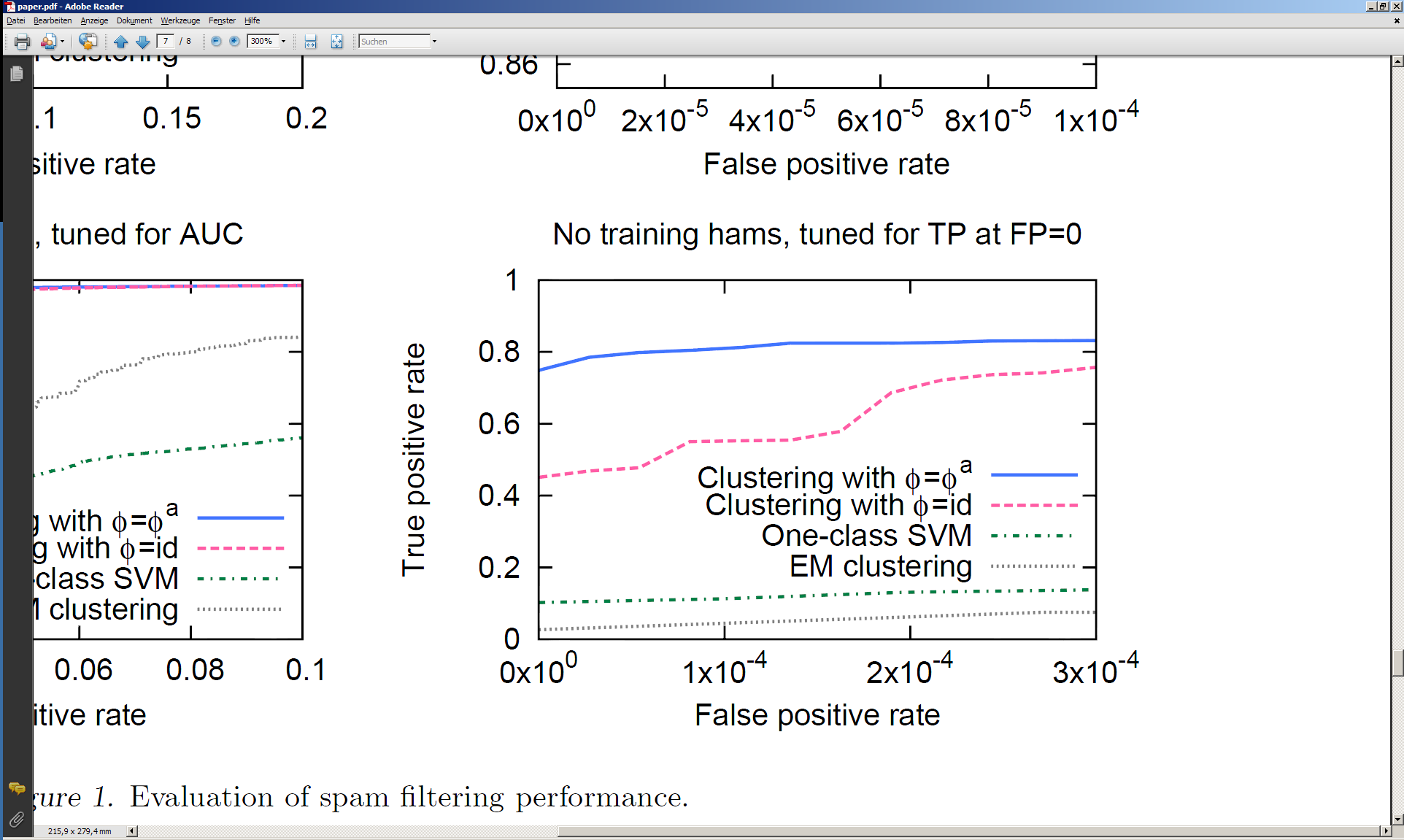 Peter Haider & Tobias Scheffer: Bayesian Clustering for Email Campaign Detection
Conclusions
Derived closed-form solution for Bayesian clustering, allowing arbitrary dependencies in input space.
Optimization problem for learning feature transformation as set of Boolean functions, that minimizes approximation error.
Spam filtering case study showed vast improvements over SVM in absence of non-spam training examples from the test distribution.
Peter Haider & Tobias Scheffer: Bayesian Clustering for Email Campaign Detection